Деловая игра «Финансовые ловушки»
Авторы проекта:
Пушкова Светлана ВладимировнаАфанасьева Лариса АнатольевнаПавлович Роман СергеевичКалачева Анна Дмитриевна
Цели и задачи
Цель игры:
 Сформировать у учащихся умение распознавать финансовое мошенничество
Задачи: 
Рассмотреть основные методы финансовых мошенников.
Создать модели различных ситуаций, предполагающих финансовое мошенничество и показать учащимся примеры правильного поведения в этих ситуациях.
Создать «Памятку правильного поведения для минимизации рисков от действий финансовых мошенников».
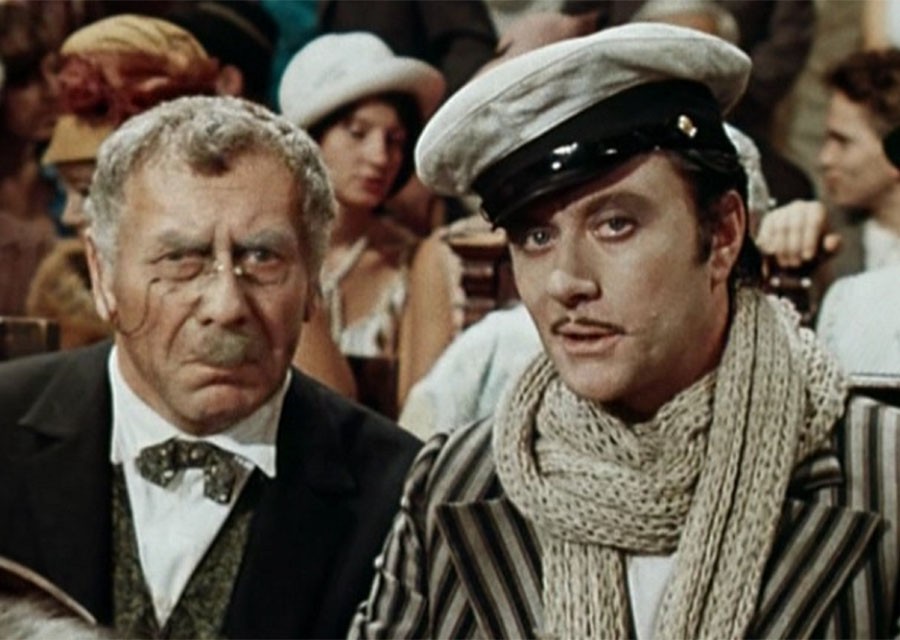 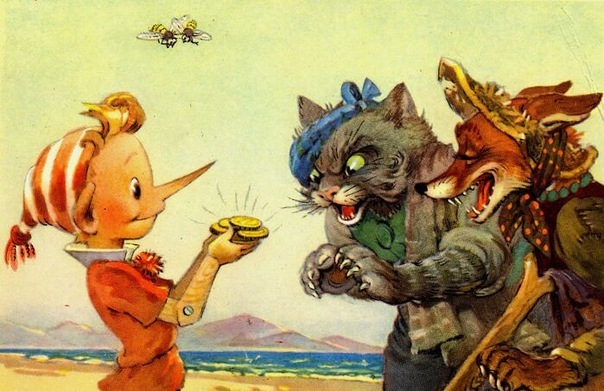 Что объединяет этих персонажей?
Как можно назвать этих персонажей?
Какова модель поведения литературных персонажей?
Они мошенники
Изъятие денег, обогащение
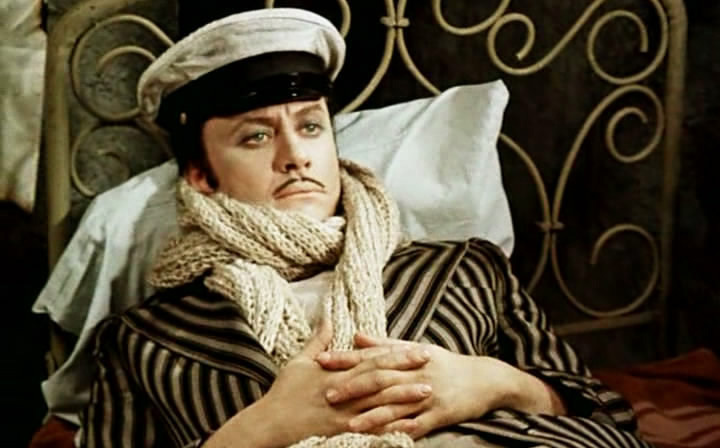 Остап Бендер
Актуальна ли проблема финансового мошенничества в современном мире? Почему?
Группа 1
Группа 1
Группа 2
Группа 2
Группа 2
Группа 3
Группа 3
Группа 3
Группа 4
Группа 4
Памятка правильного поведения для минимизации рисков от действий финансовых мошенников
Не игнорируйте сообщения о мошенниках, получаемые из средств массовой информации и социальных сетей; 
Критически относитесь к финансовым просьбам незнакомых людей; 
Думайте о последствиях своих решений; 
Знайте о своих слабых сторонах; помните, что мошенники – прекрасные психологи; 
При наличии вероятности пострадать от мошенника, не вступайте с ним в контакт; если контакт уже есть, то прервите его; 
Будьте внимательны!